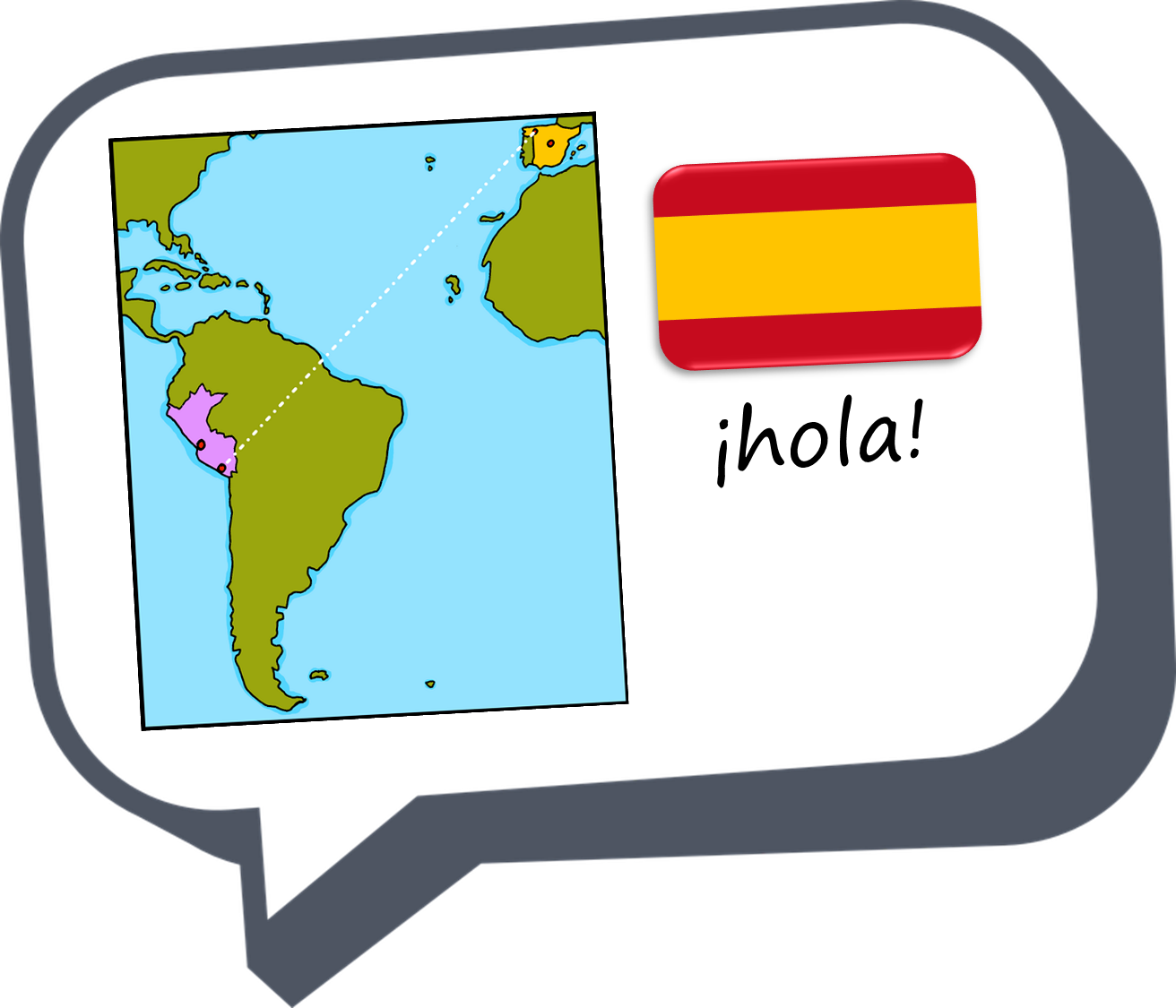 Saying what I and others do
El tiempo libre
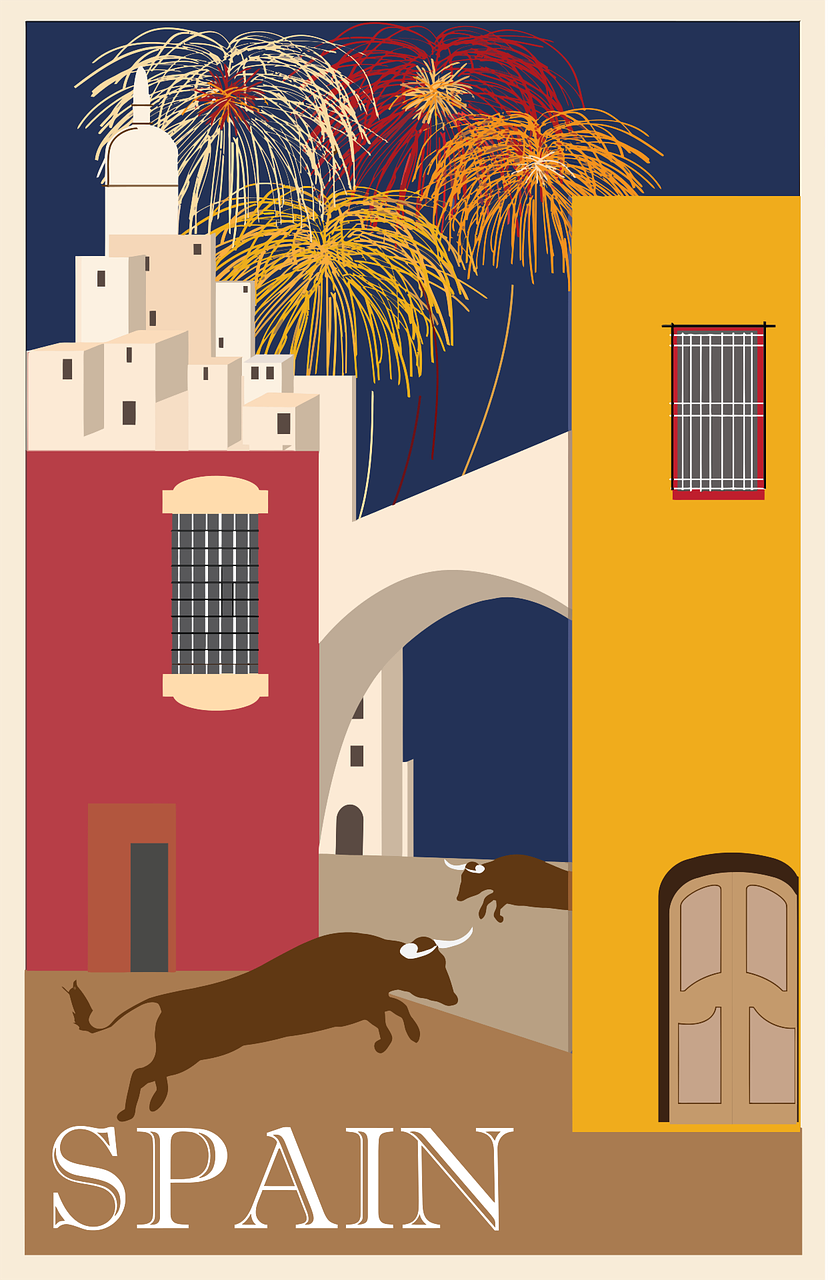 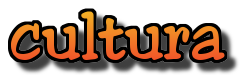 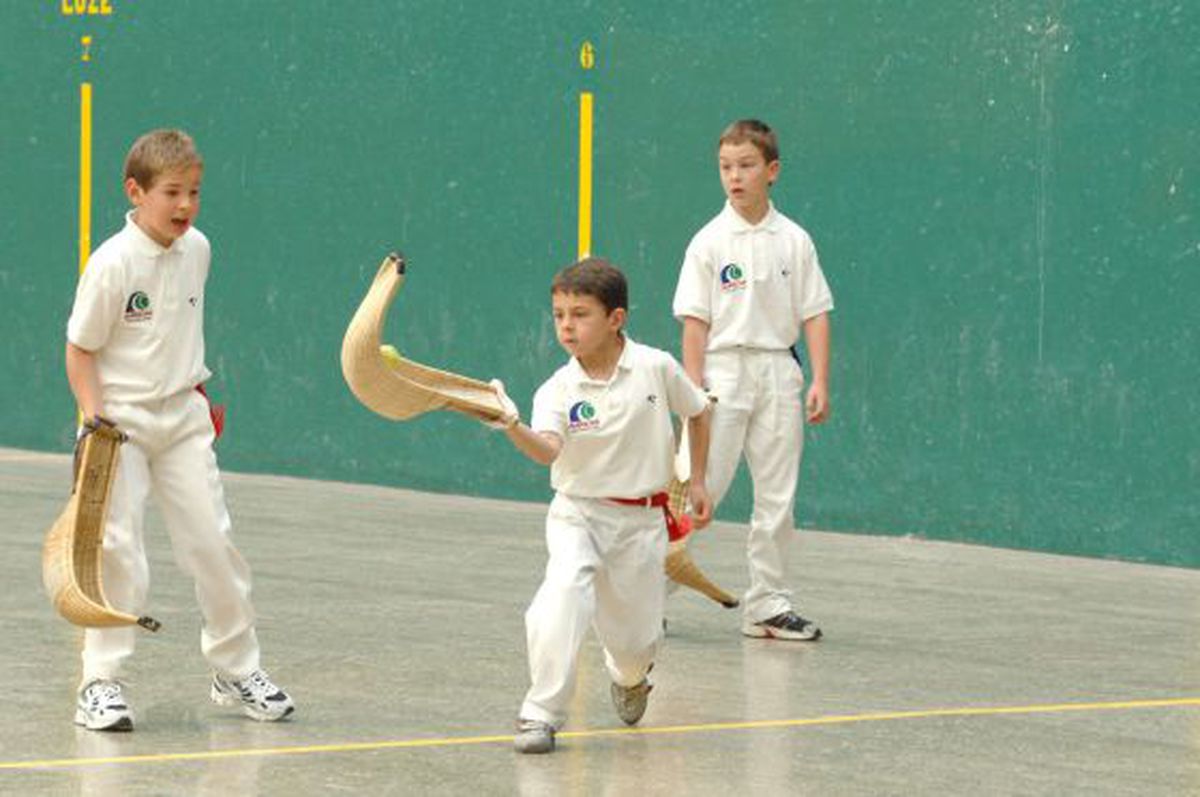 verde
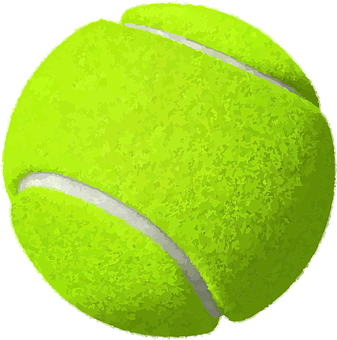 Follow ups 1-5
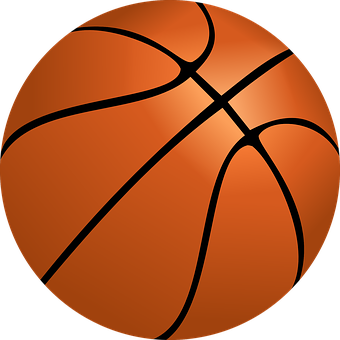 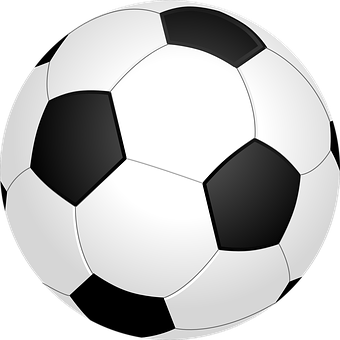 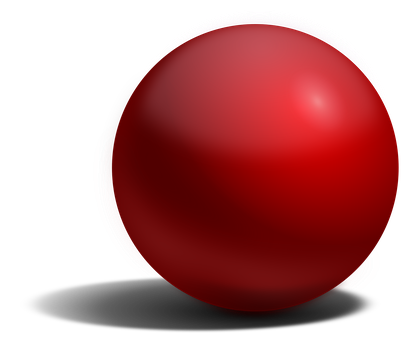 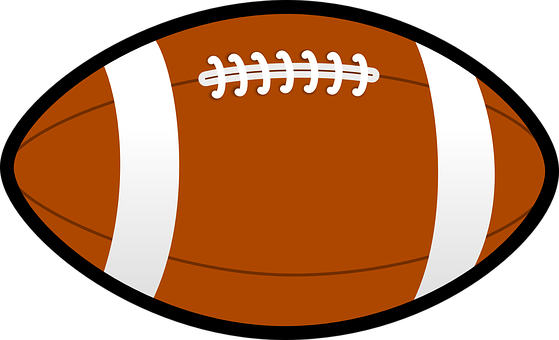 [Speaker Notes: Artwork by Steve Clarke. All additional pictures selected are available under a Creative Commons license, no attribution required.

The frequency rankings for words that occur in this PowerPoint which have been previously introduced in the resources are given in the SOW (excel document) and in the resources that first introduced and formally re-visited those words. 

For any other words that occur incidentally in this PowerPoint, frequency rankings will be provided in the notes field wherever possible.

Phonics: Stress 3
Vocabulary (new words in bold): jugar [356] amigo [210] amiga [1172] carta [627]  cuerda [2116] escondite [>5000]  fútbol [1471] habitación [1069] hermano [333] hermana [3409] línea [476]  tenis [4856] pelota [2270] solo [181] con [14]  en [5] 
Revisit 1: beber [1085] aula [3501] bocadillo [>5000] chocolate [3408] comida [906] compañero / compañera [551] ejercicio [1162] español [262] patio [1197] profesor / profesora [501] salón [1722] tarea [995] caliente [1810] en [5] previously revisited –er verbs: aprender  [428] comer [347] hacer [26] leer [209] 
Revisit 2: tienes [tener 19] tiene [tener 19] árbol [748] calle [269] escuela [424] estadio [2581] hotel [1163] iglesia [437] mentira [1673] museo [1114] parque [1354] piscina [4604] puente [1715] plaza [806] universidad [387] verdad [176] allí [197] aquí [130] blanco [372] bonito [891] perfecto [1115] grande [66] alto [231] verde [812] unos, unas [>5000] 


juntos [149] conmigo [1256]


Source: Davies, M. & Davies, K. (2018). A frequency dictionary of Spanish: Core vocabulary for learners (2nd ed.). Routledge: London]
[Stress]
Follow up 1:
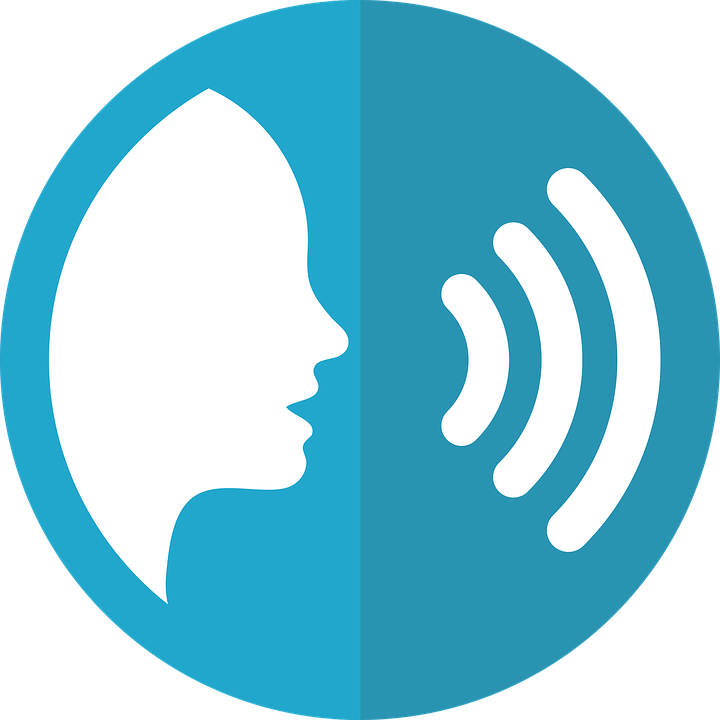 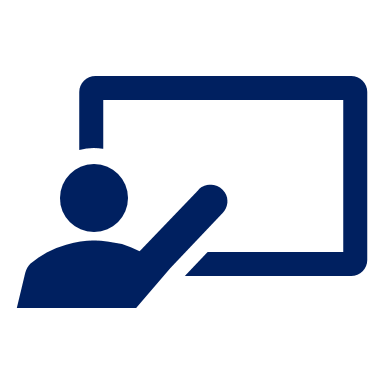 ¿Qué equipos son de España?
¿Qué equipo es de Argentina?
¿Qué equipo es de Colombia?
Leemos.
¿Qué equipos son de México?
pronunciar
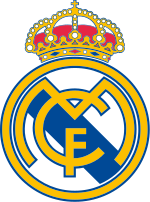 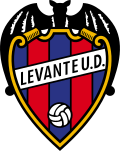 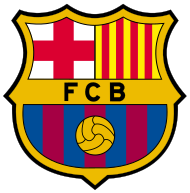 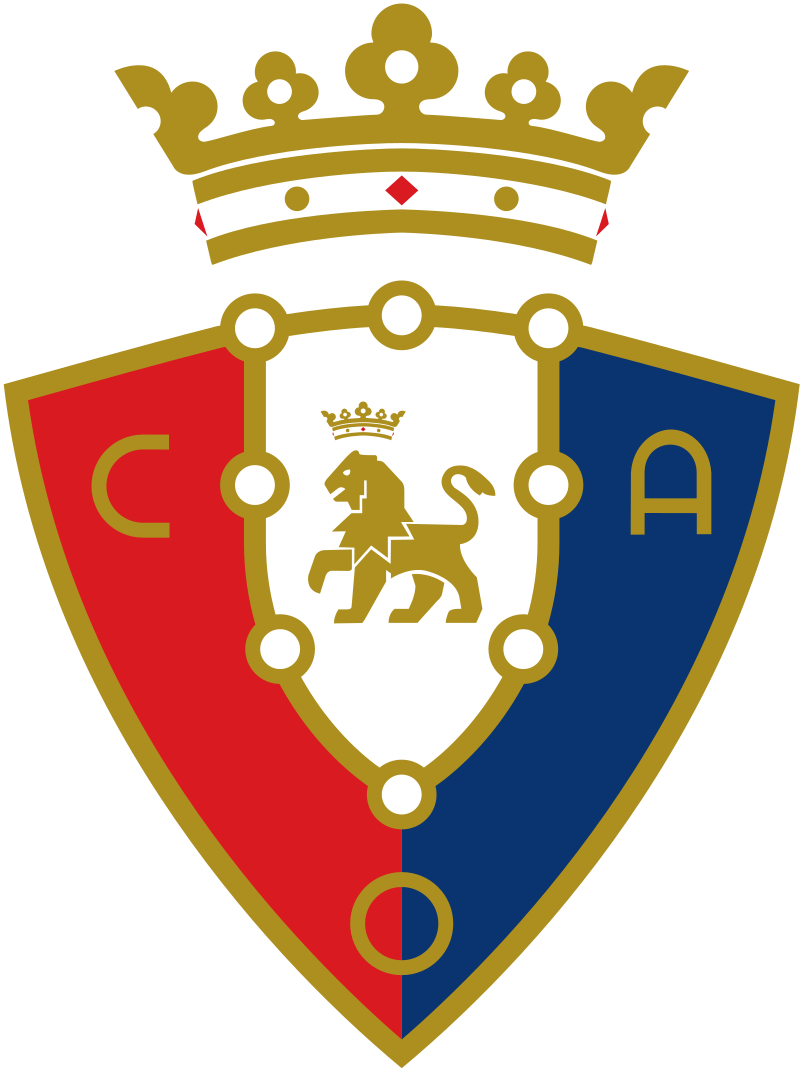 60
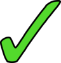 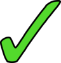 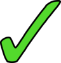 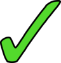 Levante
Real Madrid
Barcelona
Osasuna
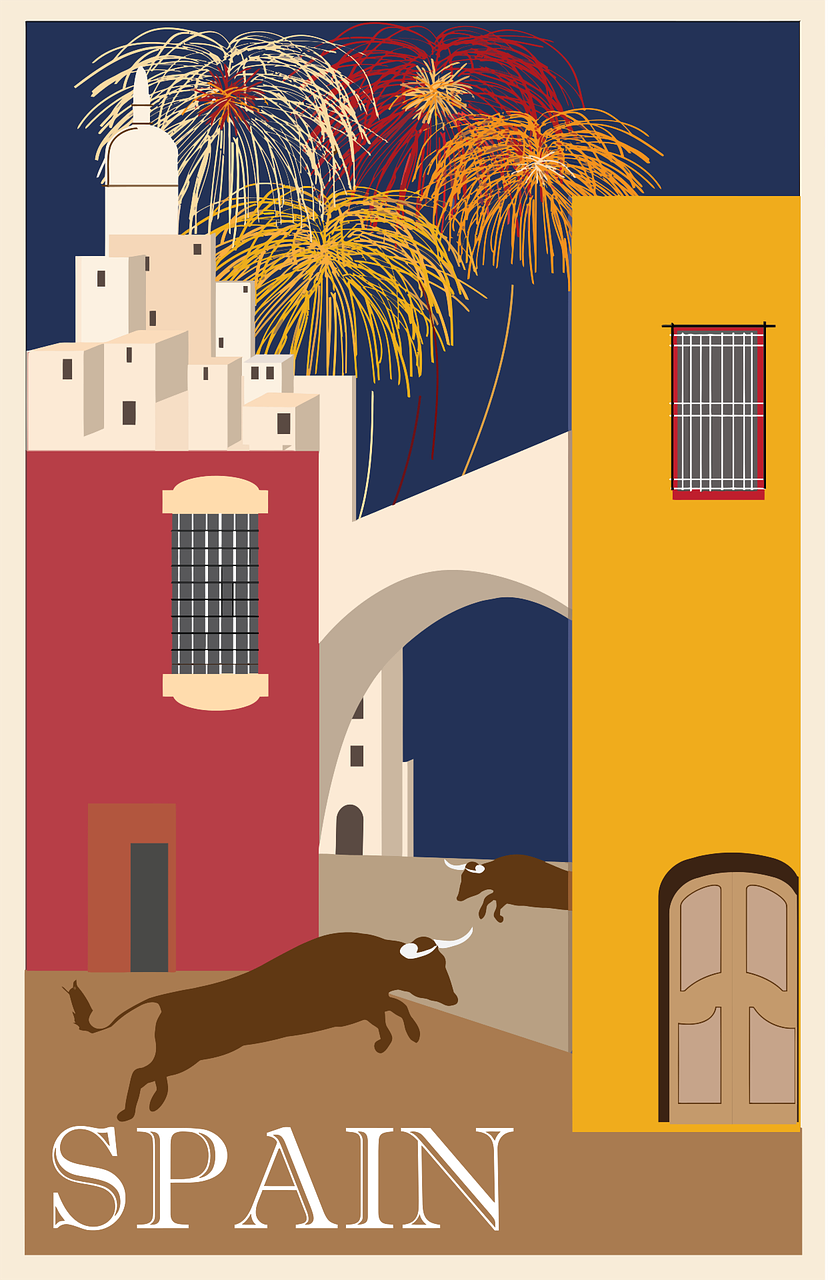 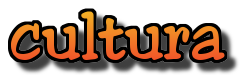 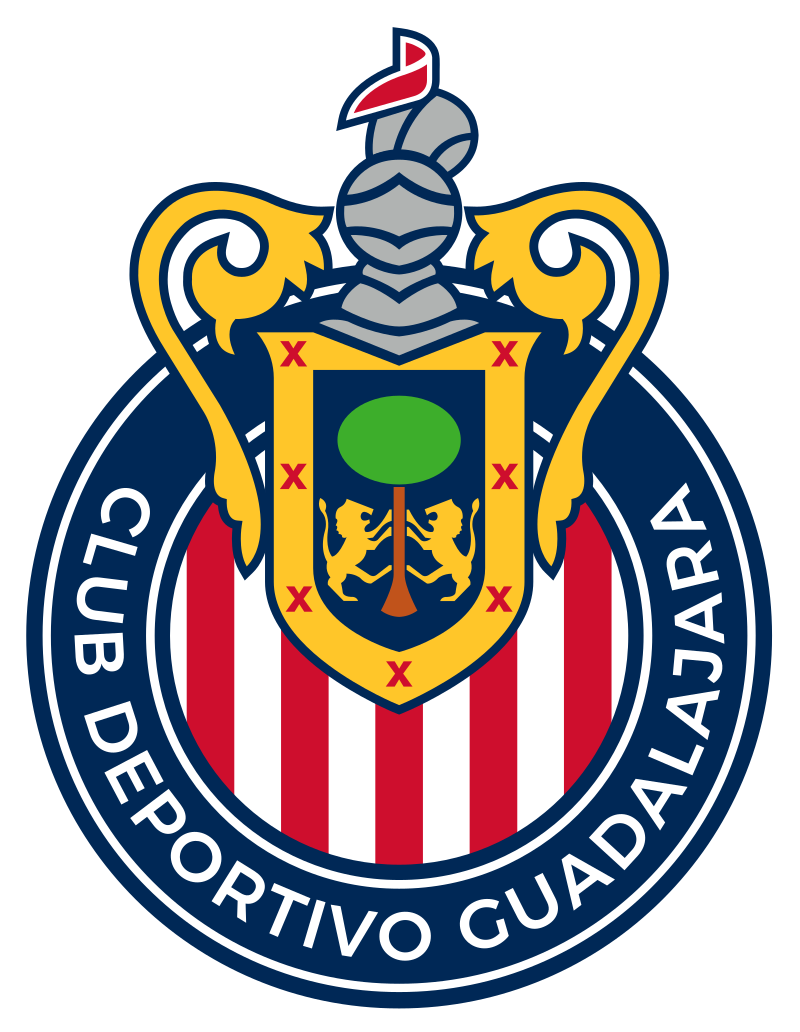 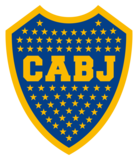 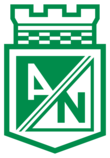 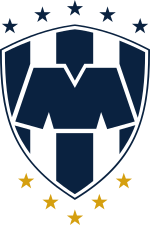 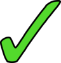 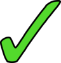 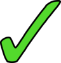 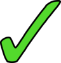 0
Monterrey
Nacional
Guadalajara
Boca Juniors
INICIO
[Speaker Notes: Timing: 2-3 minutes

Aim: to practise oral production of and distinction between stress patterns 2 and 3, in the context of Latin American countries.

Procedure:
Click to highlight the syllabification of each country and elicit the pronunciation from pupils, chorally.
Bring up the instruction to work in pairs and click the timer.
Pupils should work together to try to pronounce each country accurately, paying attention to the two different stress patterns.
Click again to remove all the visual syllabification support and repeat the task.

Further questions could be asked: ¿Qué equipos son de España? (Levante, Real Madrid, Barcelona, Osasuna). ¿Qué equipo

Levante: Von unknown - Diese Vektordatei stammt aus dem Archiv der VFLnet unter http://www.vflnet.com., Logo, https://de.wikipedia.org/w/index.php?curid=3954281 
Madrid: By The logo is from the following website: https://www.realmadrid.com/, Fair use, https://en.wikipedia.org/w/index.php?curid=35239667
Atlético: By http://www.atleticodemadrid.com/, Fair use, https://en.wikipedia.org/w/index.php?curid=55146701
Osasuna: By The logo is from the following website: http://www.osasuna.es/ http://www.osasuna.es/dev/, Fair use, https://en.wikipedia.org/w/index.php?curid=37651412
Barcelona: By http://www.fcbarcelona.com/, Fair use, https://en.wikipedia.org/w/index.php?curid=17178745
Guadalajara: By The logo is from the following website: http://www.vflnet.com, Fair use, https://en.wikipedia.org/w/index.php?curid=43123716
Atlético Nacional: By CamiloBer04 - Own work, versión mejorada por Wikialien, Public Domain, https://commons.wikimedia.org/w/index.php?curid=40813953
Monterrey: By Club Deportivo Monterrey A.C. (Club de Fútbol Monterrey) - https://www.rayados.com/, Public Domain, https://commons.wikimedia.org/w/index.php?curid=92260949
Boca Juniors: De Diegotóteles - https://www.bocajuniors.com.ar/el-club/escudo, CC0, https://commons.wikimedia.org/w/index.php?curid=115936541]

Follow up 2:
Escribe en inglés. Can you get at least 15 points?
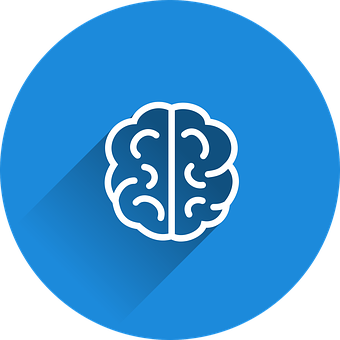 vocabulario
(the) church
you have
there
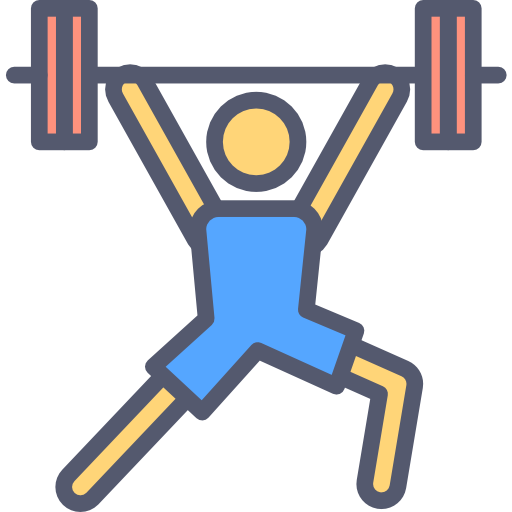 pretty (f)
to do, make
some (m)
x3
(the) sandwich
(the) lie, false
(the) truth
x2
(the) classroom
(the) hall
hot
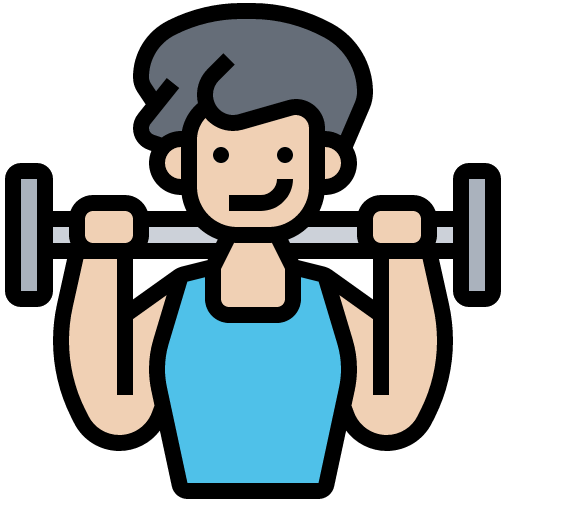 (the) task
to drink, drinking
(the) partner (f)
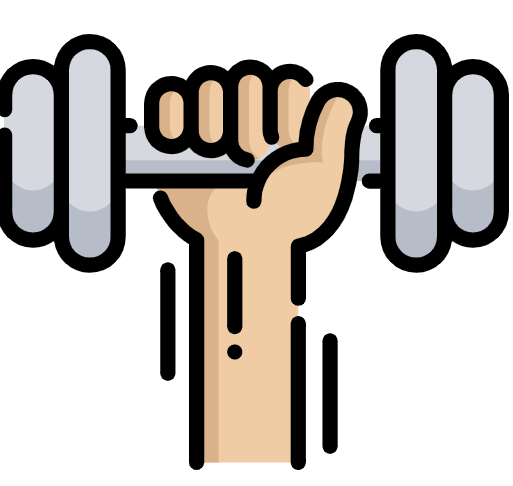 (the) rope
(the) ball
(the) hide and seek
x1
(the) football
(the) tennis
to play, playing
[Speaker Notes: Timing: 5 minutes
Aim: to practise written comprehension (this slide) of vocabulary from this week and this week’s revisited sets.

Procedure:Give pupils a blank grid.  They fill in the English meanings of any of the words they know, trying to reach 15 points in total.

Note:The most recently learnt and practised words are pink, words from the first revisit are green and those from the second revisit are blue, thus more points are awarded for them, to recognise that memories fade and more effort (heavy lifting!) is needed to retrieve them.]
Knowing who does what
Follow up 3:
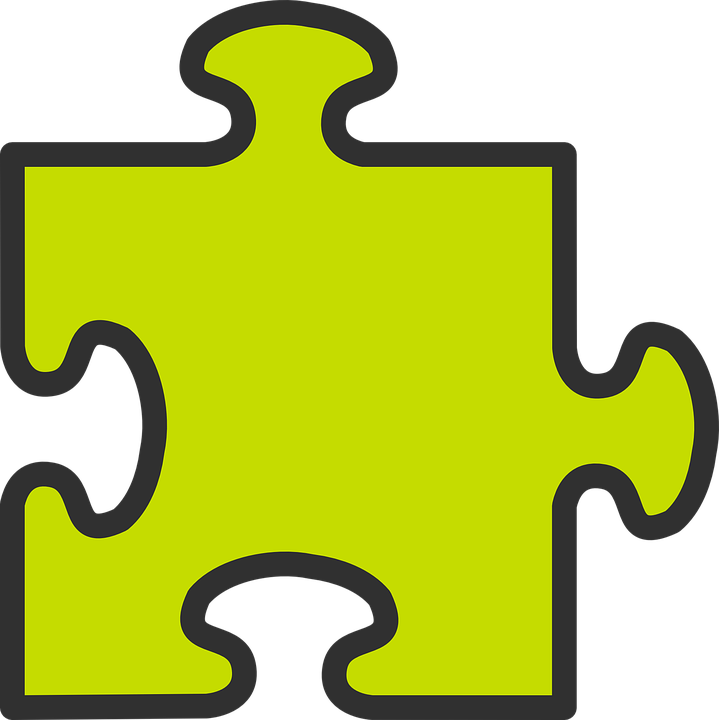 Using the verb ‘jugar’
[–ar verbs: ‘I’,‘s/he’ & ‘they’]
Some verbs do not follow the general rules.
The verb ‘jugar’ is an example of this.
 Use the same endings as for all –ar verbs
‘jug’ changes to ‘jueg’
S/he, it
they
I
juego
juegan
juega
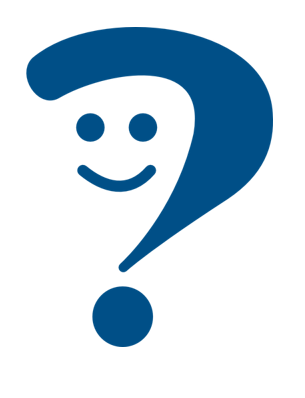 They play
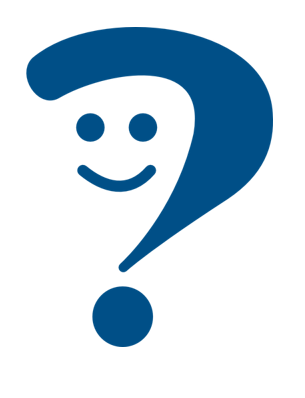 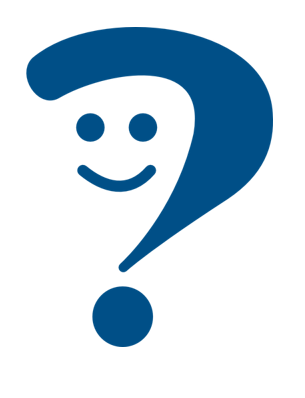 s/he plays
I play
[Speaker Notes: Timing: 10 minutes in total (3 slides) - grammar info (3 minutes) + reading task (2 slides,  7 minutes)

Aim: to revisit singular persons in the present tense for –ar verbs with jugar

Procedure:
Click through the animations to present the information.
Elicit English translations for the Spanish examples provided.]
Follow up 3:
Lee:¿Es Quique, Max & Krina o los tres?
juntos = together (m., pl.)
conmigo = with me
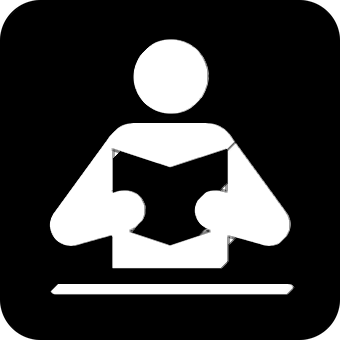 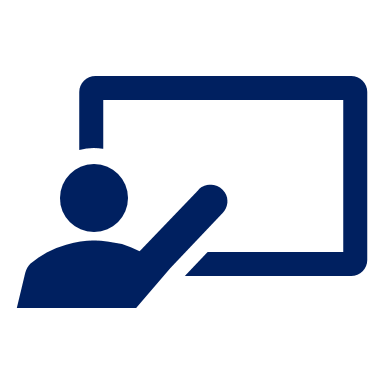 leer
Completa el diagrama en español 📝          .
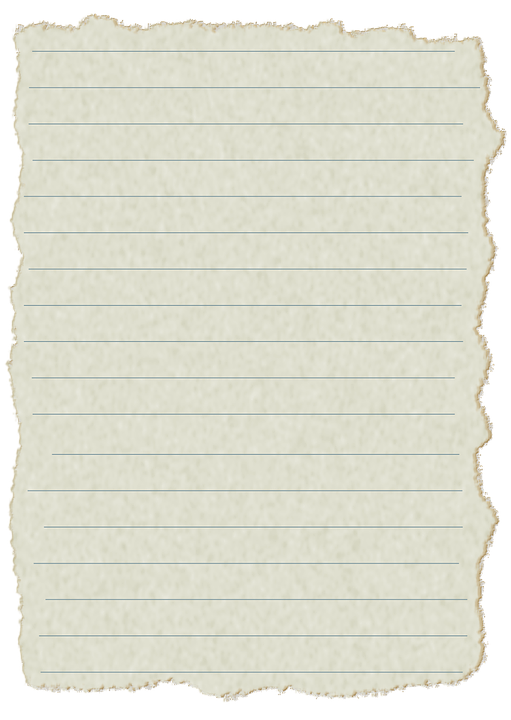 Juega a la pelota vasca en la calle.
E
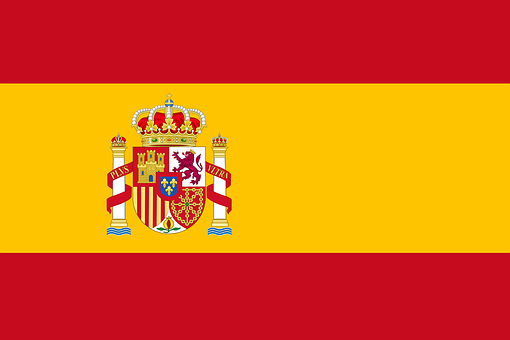 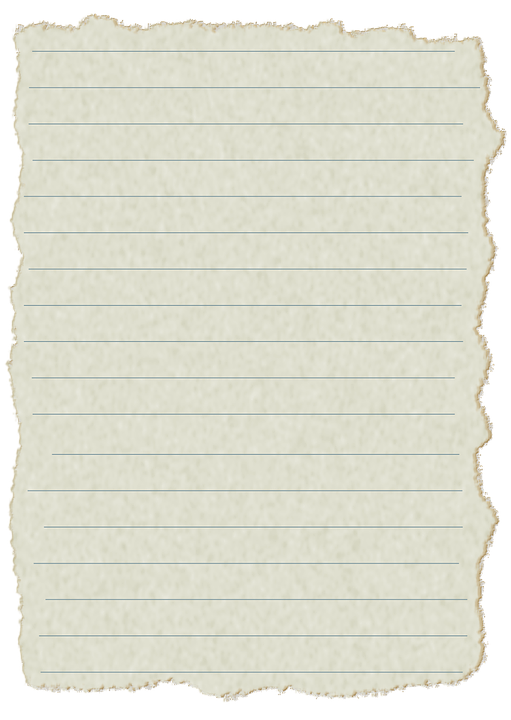 Juega al tenis por la mañana.
1
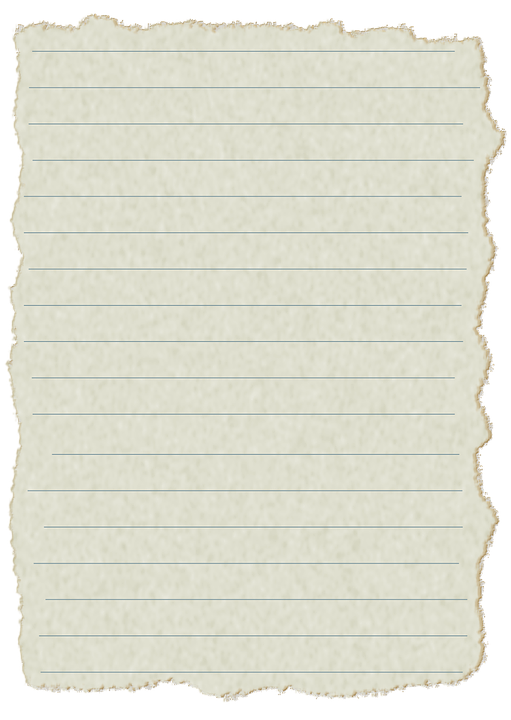 los tres
Juegan a la cuerda juntos.
Max + Krina‘they’
2
Quique‘He’
‘He + they’
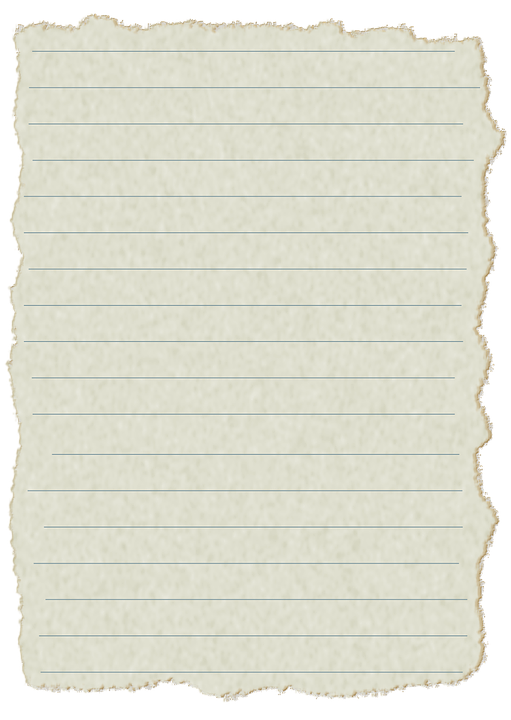 3
Juegan al escondite en el aula.
pelota vasca
escondite
cuerda
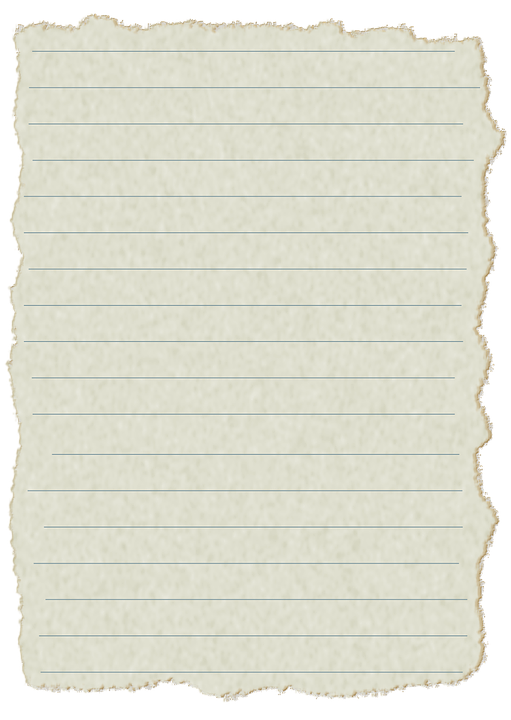 Juega a las cartas solo.
4
tenis
cartas
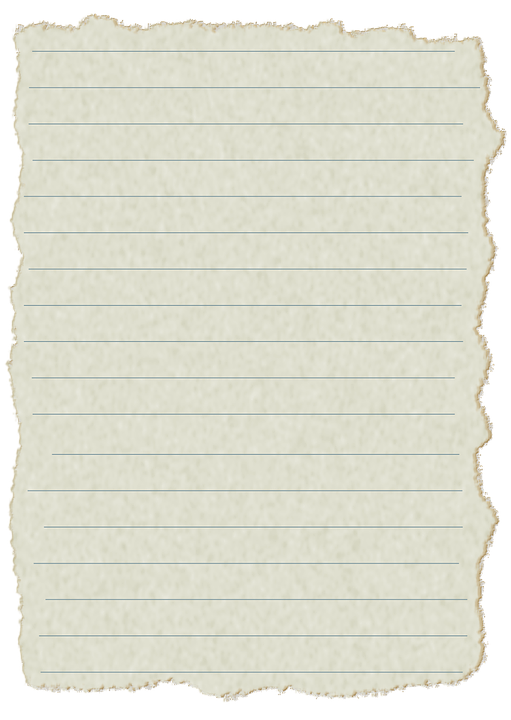 5
Juega a la cuerda conmigo.
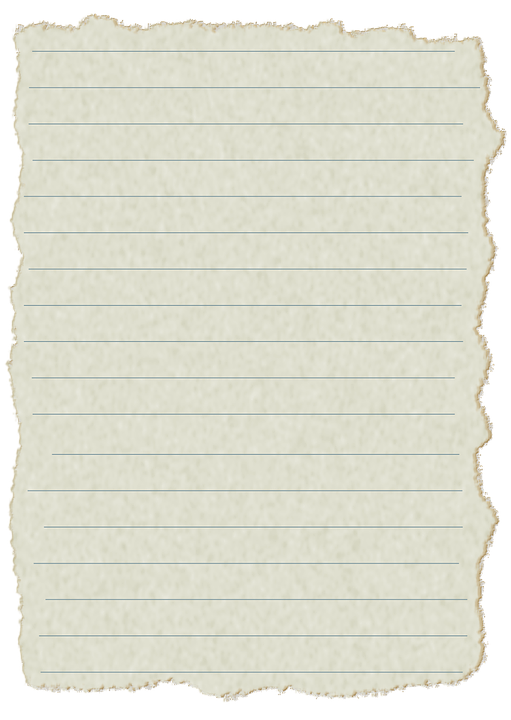 6
Juegan a las cartas en línea.
[Speaker Notes: Timing: 7 minutes (2 slides)

Aim: to practise written understanding of ‘jugar’ in 3rd person singular and plural.

Procedure:
Read the task title in Spanish and click to bring up further instructions.
Click x1 to bring up Venn diagram and instruction, then draw pupils attention to the sentences. Was Sofía writing about Quique (he plays) or Max and Krina (they play)? Are there activities they all play? (he plays+ they play)
3. Ask pupils to draw the diagram (or a table) and write down the Spanish words in the correct.  
4. Go through answers together, answers are animated in groups (first Quique, then ‘Max and Krina’, lastly ‘los tres’).

Part 2 – next slide
1. Go Through the questions to elicit answers from pupils.

juntos [149] conmigo [1256]]
Follow up 3:
juntos = together (m., pl.)
conmigo = with me
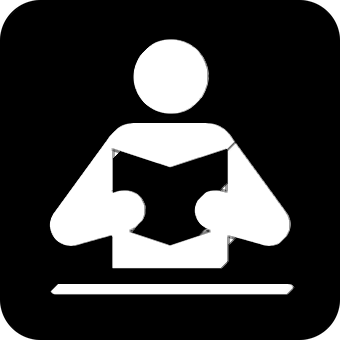 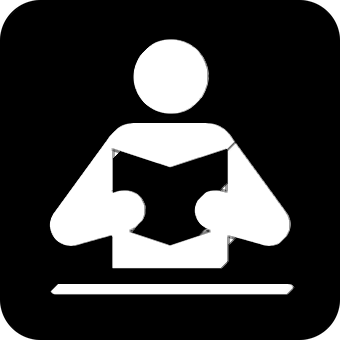 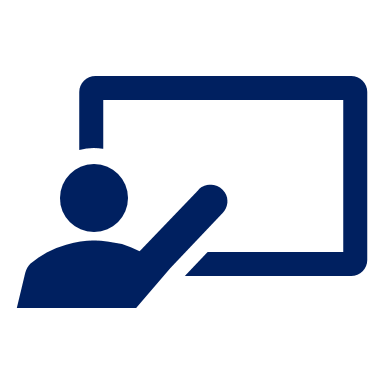 Lee y responde en inglés.
leer
in the street
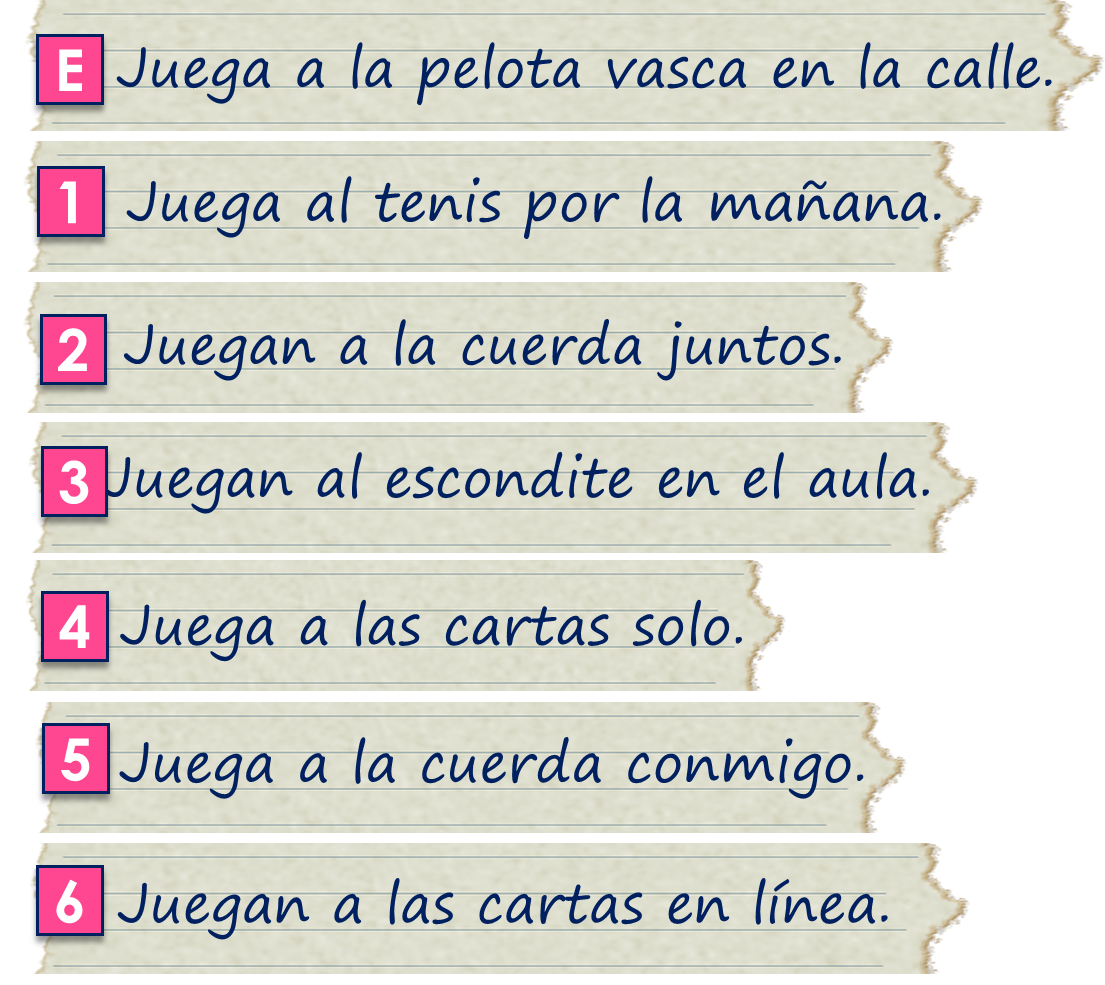 E
online
1
alone
2
in the classroom
3
in the morning
4
with me (Sofía)
5
together
6
[Speaker Notes: Timing: 5 minutes

Aim: to practise written understanding of a range of vocabulary in connection with 3rd person singular and plural of jugar. 

Procedure:

Part 2 
1. Go Through the questions to elicit answers from pupils. Answers are animated. 

juntos [149] conmigo [1256]]
Follow up 4:
[1/6]
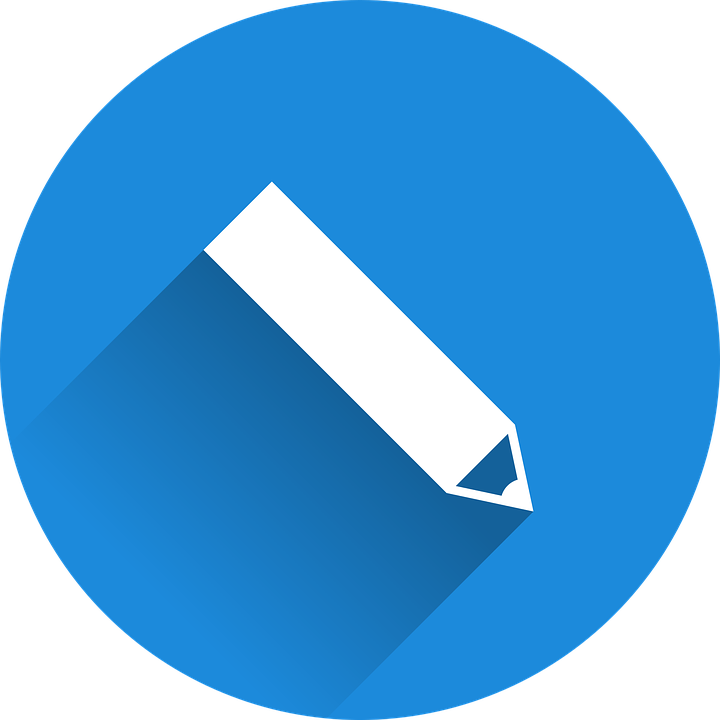 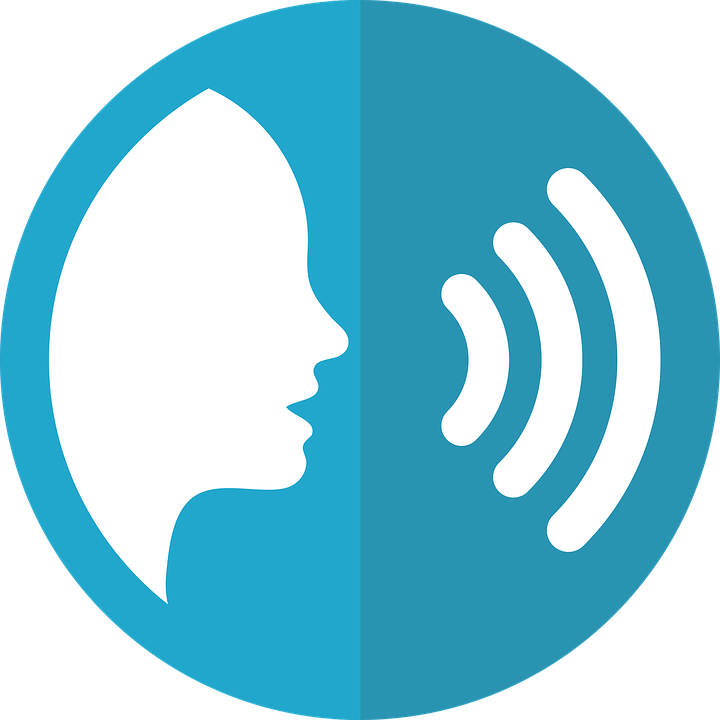 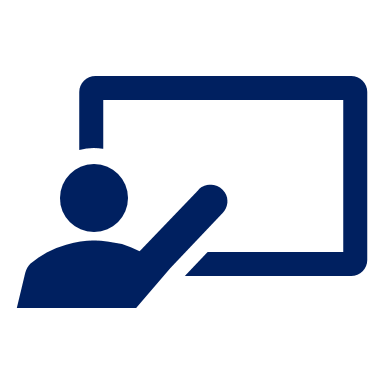 Trabajamos en grupos de 3.
escribir
hablar
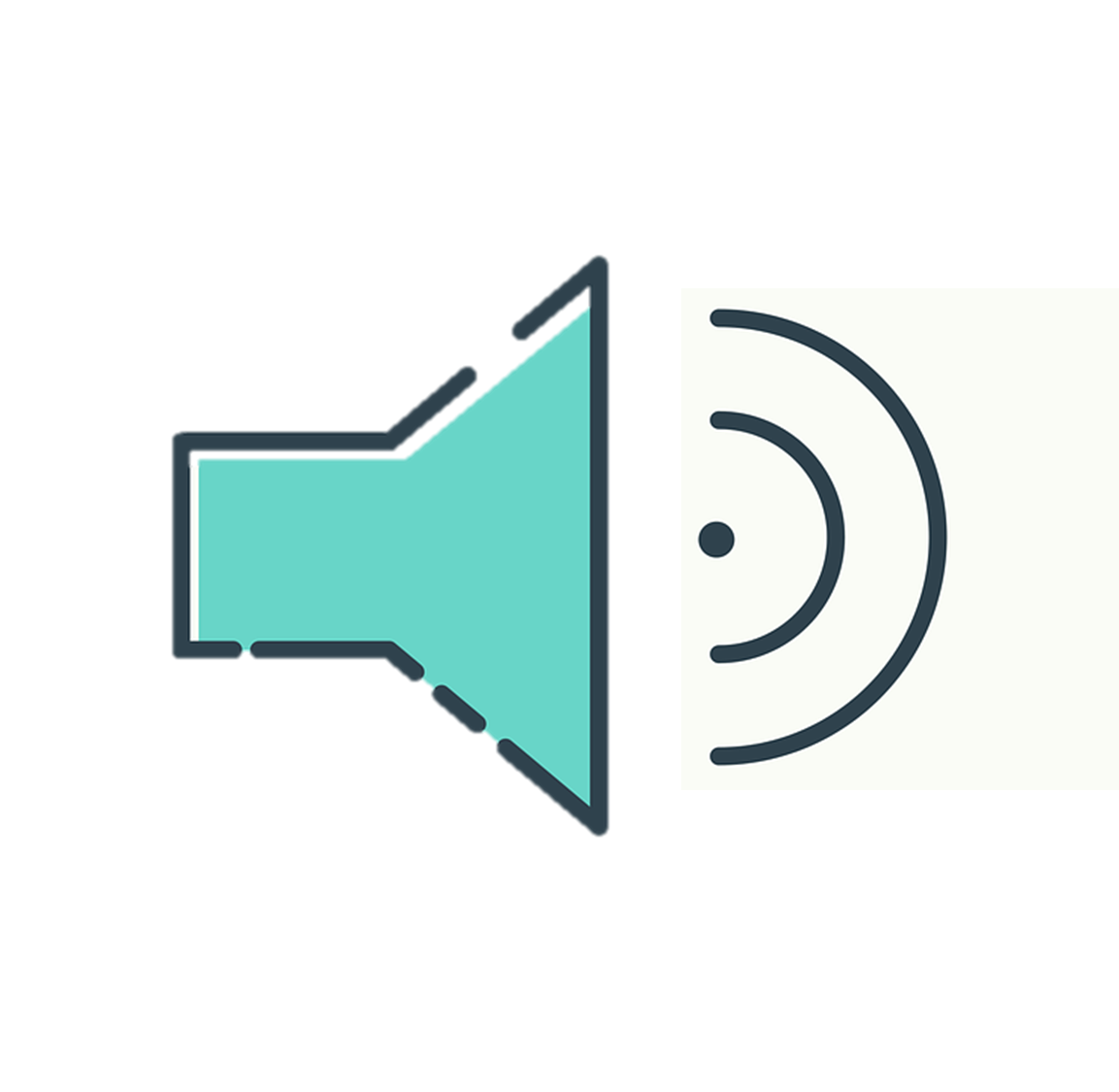 ¿A qué juega Quique?
Quique plays football with (female) friends.
escuchar
Persona A pregunta.
Personas B y C responden.
B 
⬇
C 
⬇
C 
⬇
C 
⬇
B 
⬇
B 
⬇
Quique juega al fútbol con amigas.
📝
Persona A escribe.
[Speaker Notes: Timing: 5 minutes

Aim: to brings together all the revision from the lesson into a final production activity. 

Procedure:
1. Teachers could use this slide to model the requirements of the task. Start by organizing pupils in groups of 3 and telling them whether they are A B or C as this will be important when modelling the task.
2. Here students work in groups of three. The person writing starts the dialogue off by asking the question in the speech bubble. 
3. The other two people speaking take it in turns to say alternate words of the answer in Spanish. Sentences are then compared at the end as a whole class (or after each city if preferred). 
4. The words for this example’s answers are revealed by clicking on each box.
5. Suggested order: 

1: Persons B&C speak (B says the first word of the response), and person A writes down the Spanish.
2: Person A&C speak (A says the first word of the response), and person B writes down the Spanish.
3: Person A&B speak (B says the first word of the response), and person C writes down the Spanish.
4: Persons B&C speak (B says the first word of the response), and person A writes down the Spanish.
5: Person A&C speak (A says the first word of the response), and person B writes down the Spanish.
6: Person A&B speak (B says the first word of the response), and person C writes down the Spanish

(Teachers can be less prescriptive if students can work out for themselves how to take turns!) 
Click on the yellow box to hear the Spanish audio.

Notes:
The person writing cannot interrupt if s/he spots a mistake. However, teachers should allow one minute for reflection on the sentences as a group of three, before the answers are revealed. Teachers could consider asking students to undertake the speaking without reference to their exercise books/vocab books and then in the reflection time allowing access to reference materials to allow for successful edits.

responder []]
Follow up 4:
[2/6]
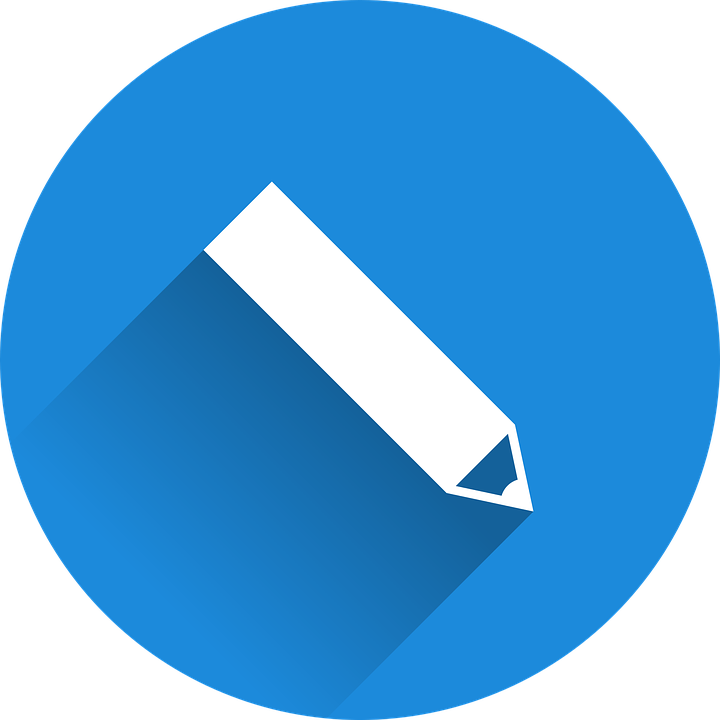 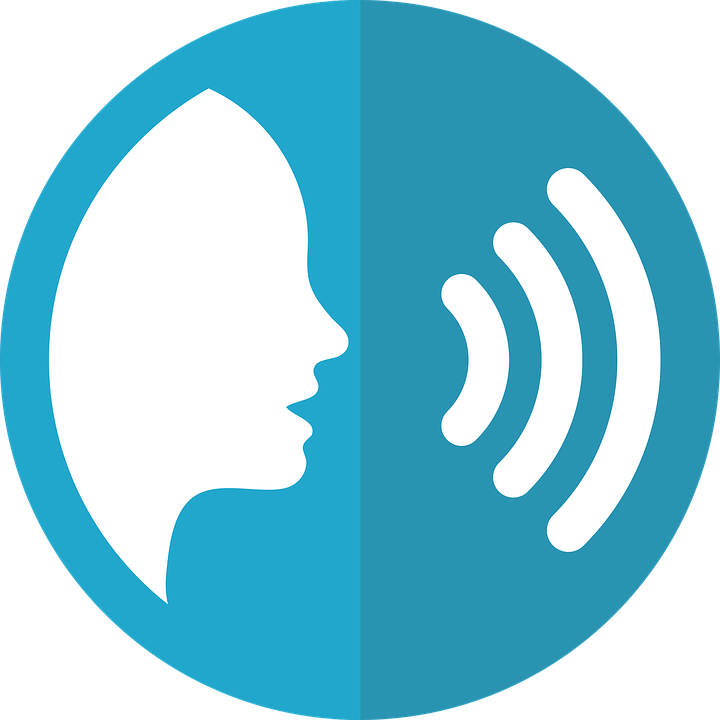 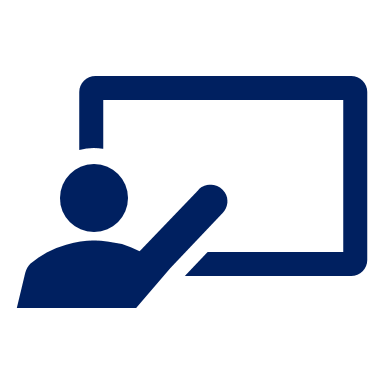 Trabajamos en grupos de 3.
escribir
hablar
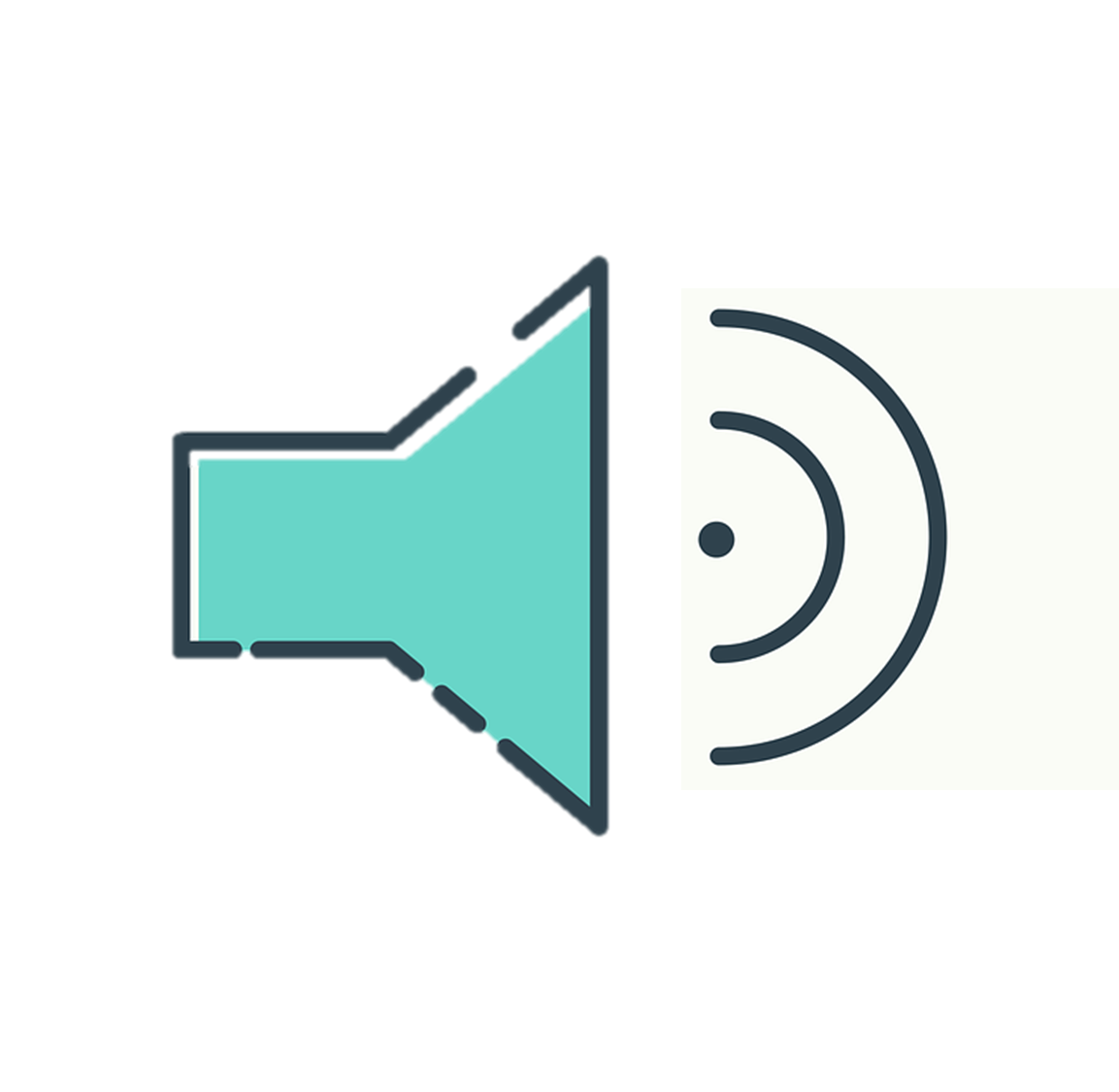 ¿A qué juega?
She plays cards in the room.
escuchar
Persona B pregunta.
Personas A y C responden.
C 
⬇
A 
⬇
A 
⬇
A 
⬇
C 
⬇
A 
⬇
C 
⬇
Juega a las cartas en la habitación.
📝
Persona B escribe.
[Speaker Notes: [2/6]
Person A&C speak (A says the first word of the response), and person B writes down the Spanish.]
Follow up 4:
[3/6]
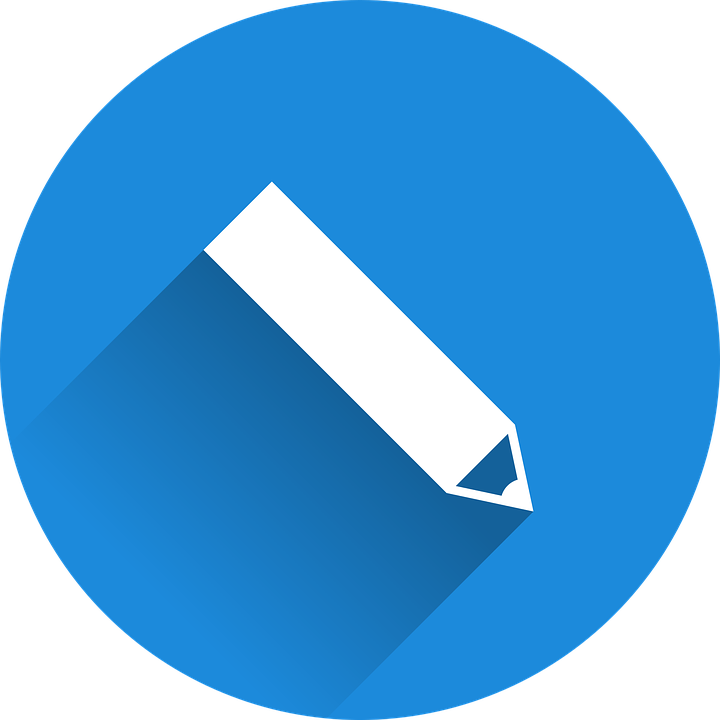 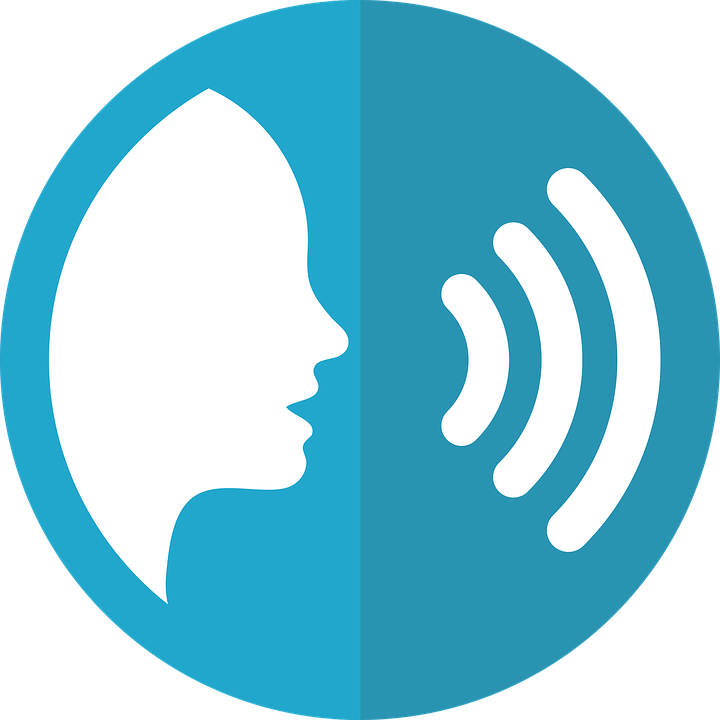 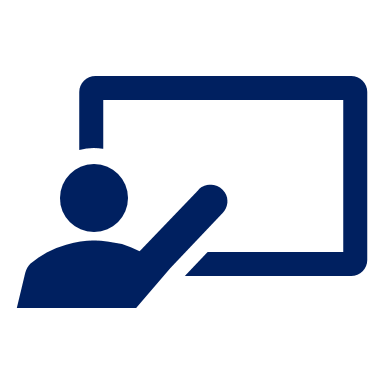 Trabajamos en grupos de 3.
escribir
hablar
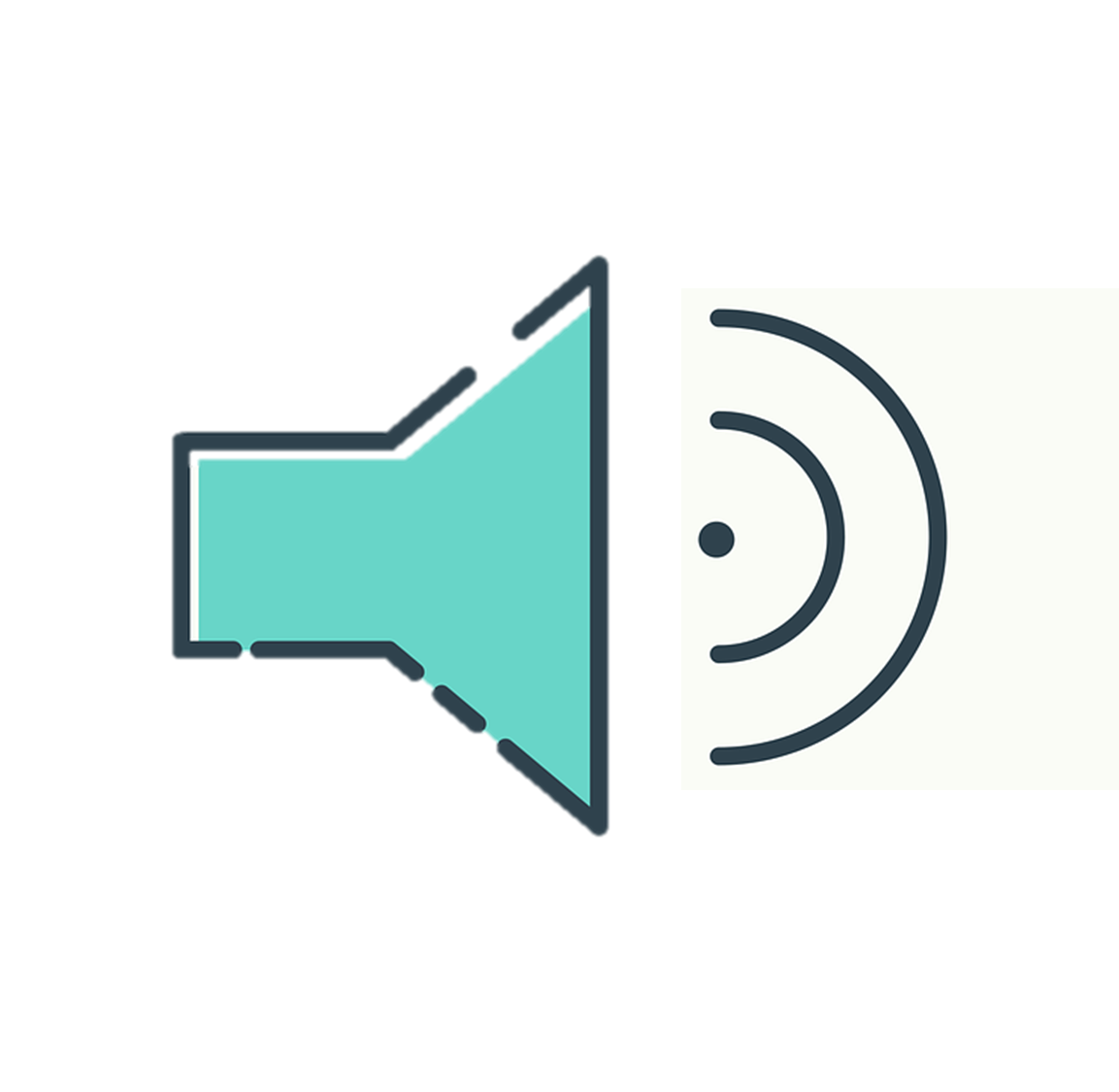 ¿A qué juegas?
I play tennis with my brother.
escuchar
Persona C pregunta.
Personas A y B responden.
A 
⬇
B 
⬇
A 
⬇
B 
⬇
B 
⬇
A 
⬇
Juego al fútbol con mi hermano.
📝
Persona C escribe.
[Speaker Notes: [3/6]
3: Person A&B speak (B says the first word of the response), and person C writes down the Spanish.]
Follow up 4:
[4/6]
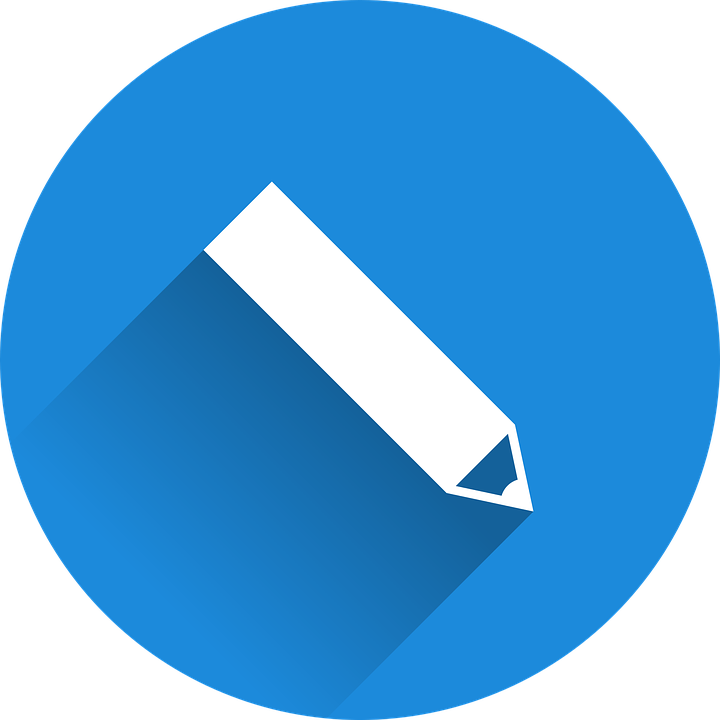 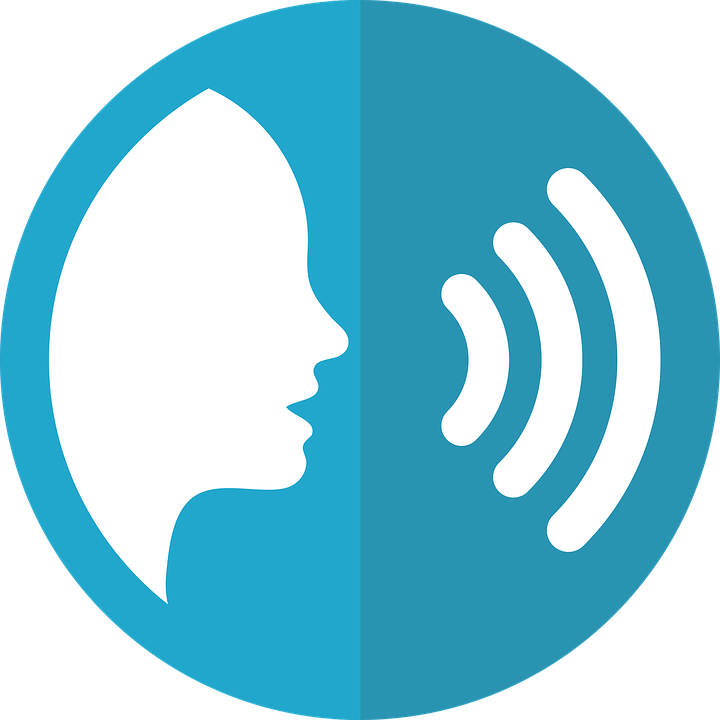 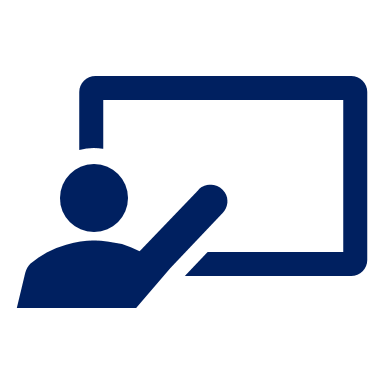 Trabajamos en grupos de 3.
escribir
hablar
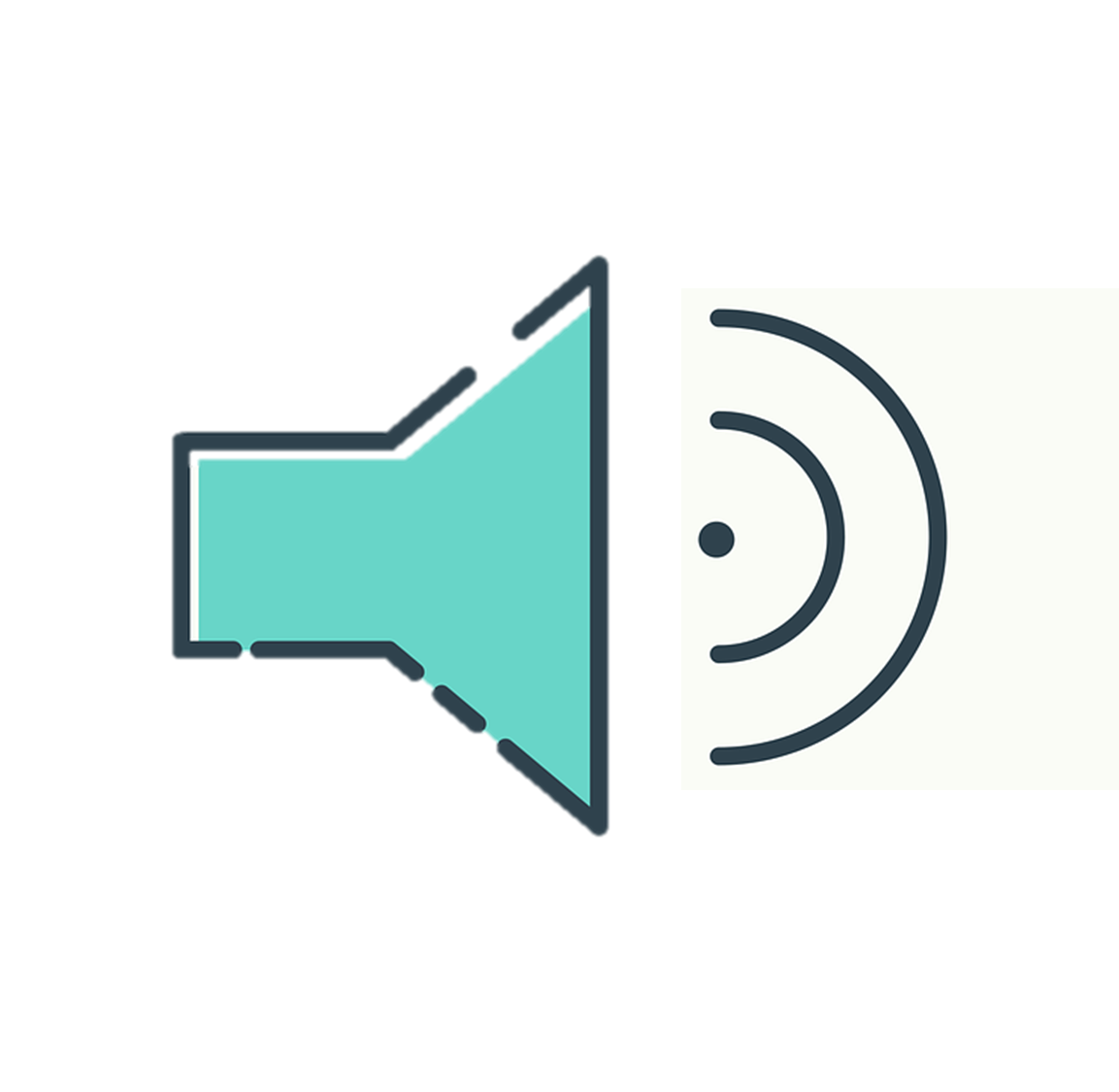 ¿A qué juegan?
They play skipping in the square.
escuchar
Persona A pregunta.
Personas B y C responden.
C 
⬇
C 
⬇
B 
⬇
B 
⬇
C 
⬇
B 
⬇
B 
⬇
Juegan a la cuerda en la plaza.
📝
Persona A escribe.
[Speaker Notes: [4/6]
4: Persons B&C speak (B says the first word of the response), and person A writes down the Spanish.]
Follow up 4:
[5/6]
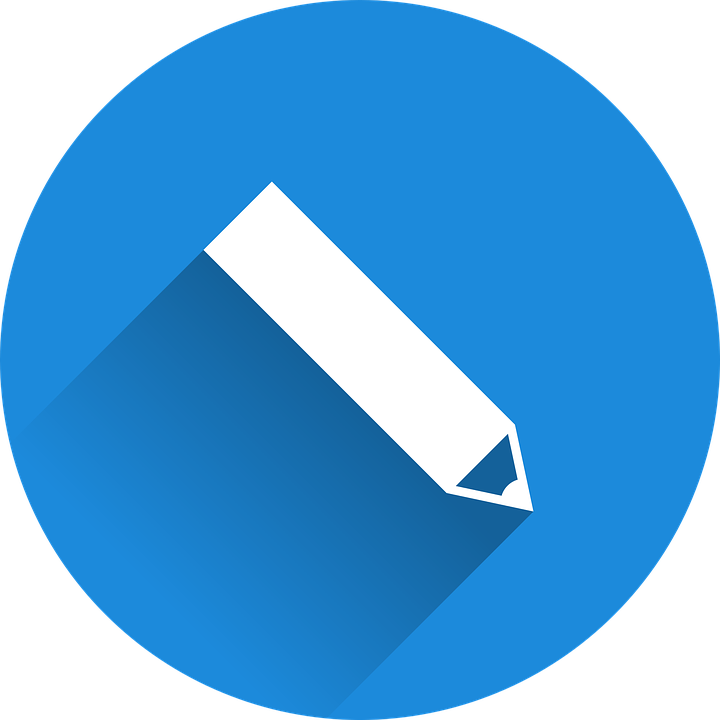 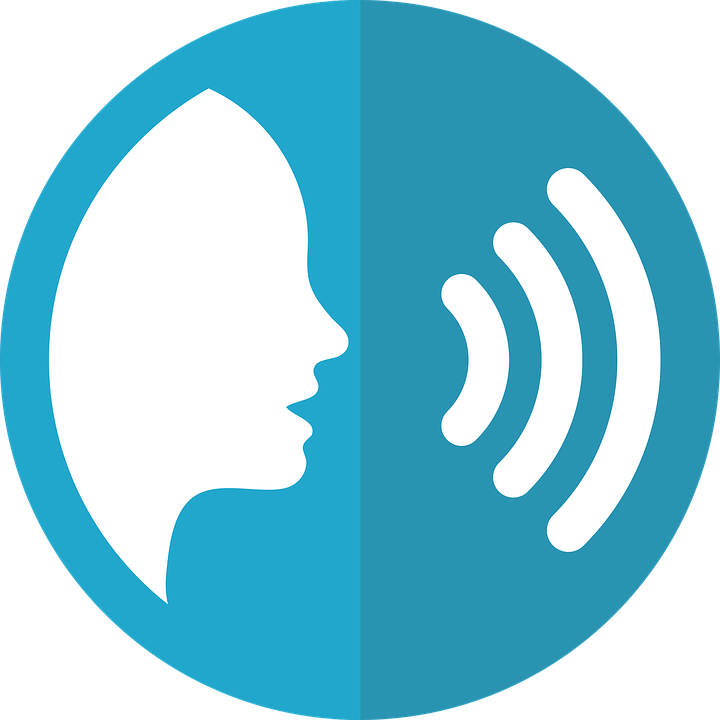 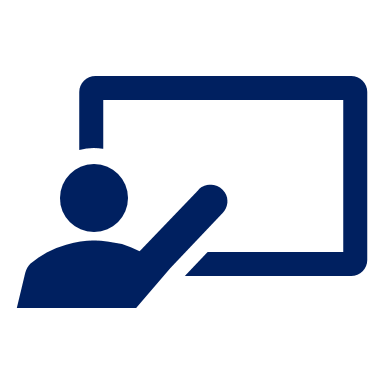 Trabajamos en grupos de 3.
escribir
hablar
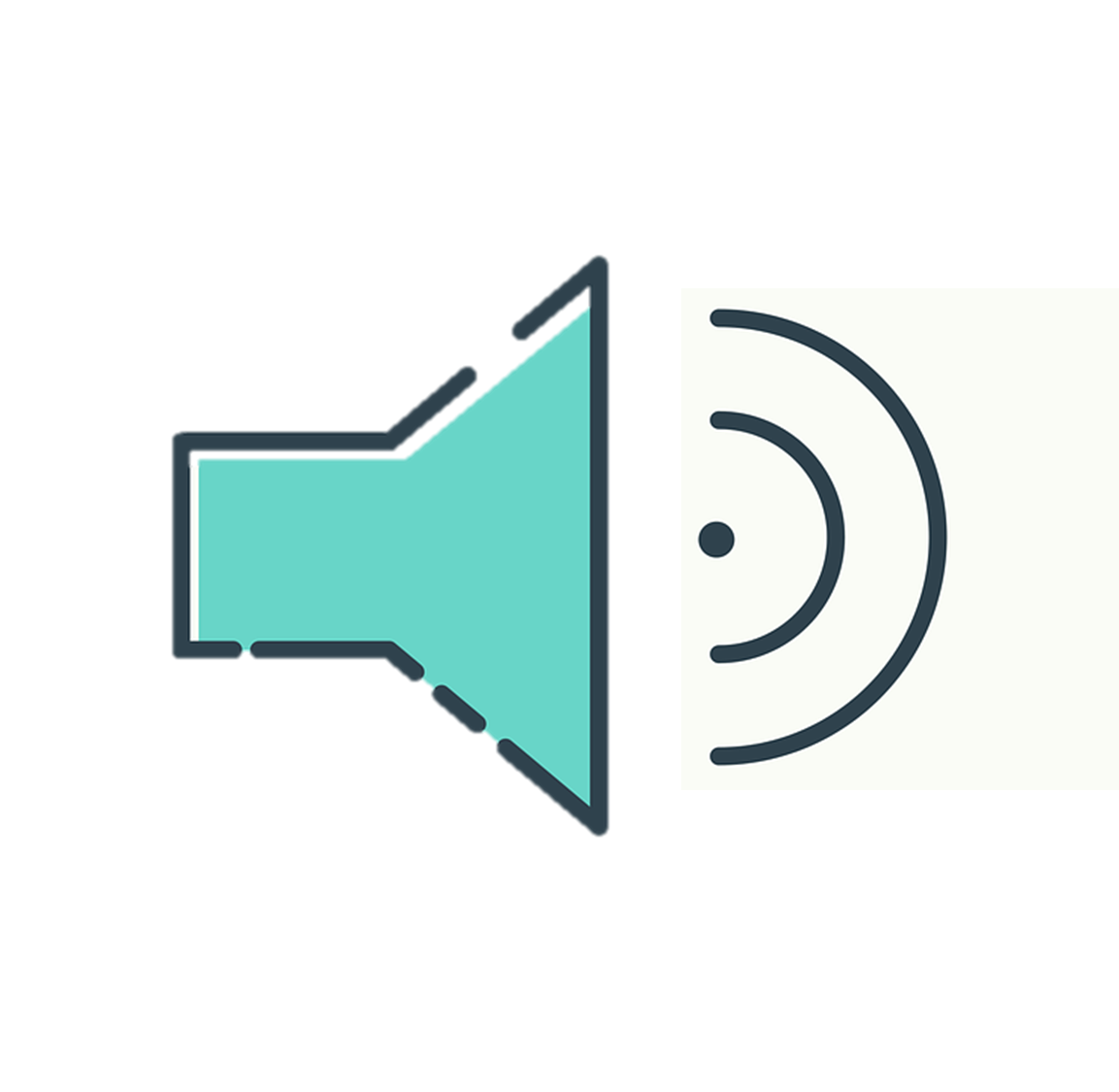 ¿A qué juegas?
I play football alone .
escuchar
Persona B pregunta.
Personas A y C responden.
A 
⬇
C 
⬇
C 
⬇
A 
⬇
Juego al fútbol solo.
Persona B escribe.
📝
[Speaker Notes: [5/6]
5: Person A&C speak (A says the first word of the response), and person B writes down the Spanish.]
Follow up 4:
[6/6]
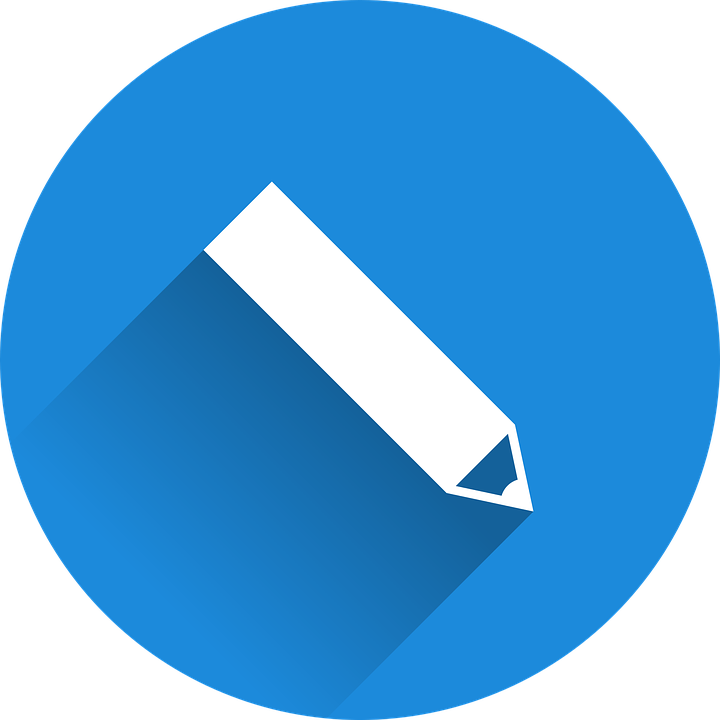 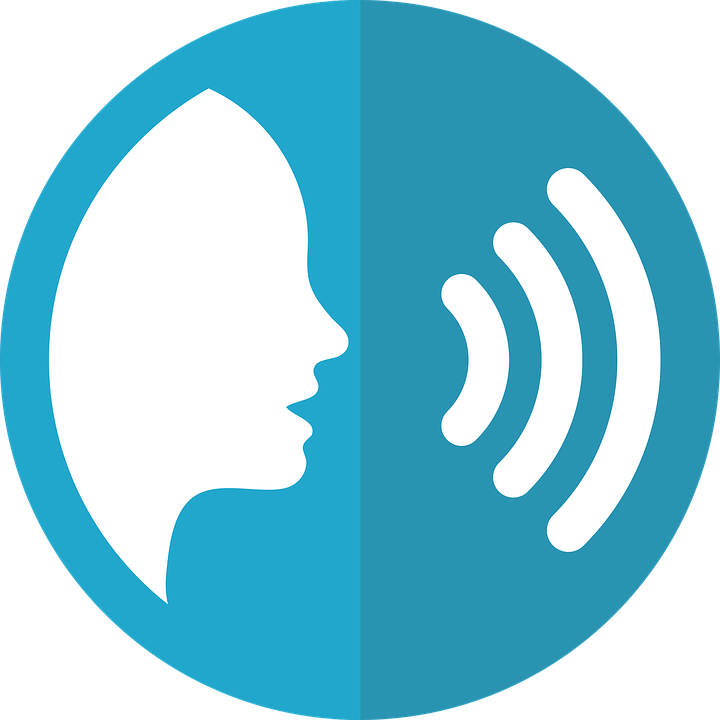 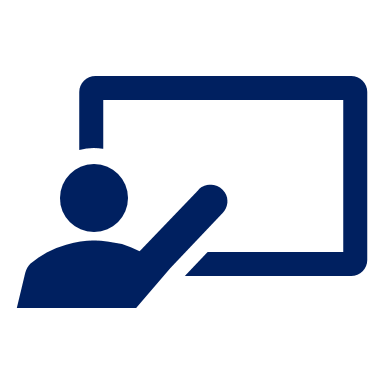 Trabajamos en grupos de 3.
escribir
hablar
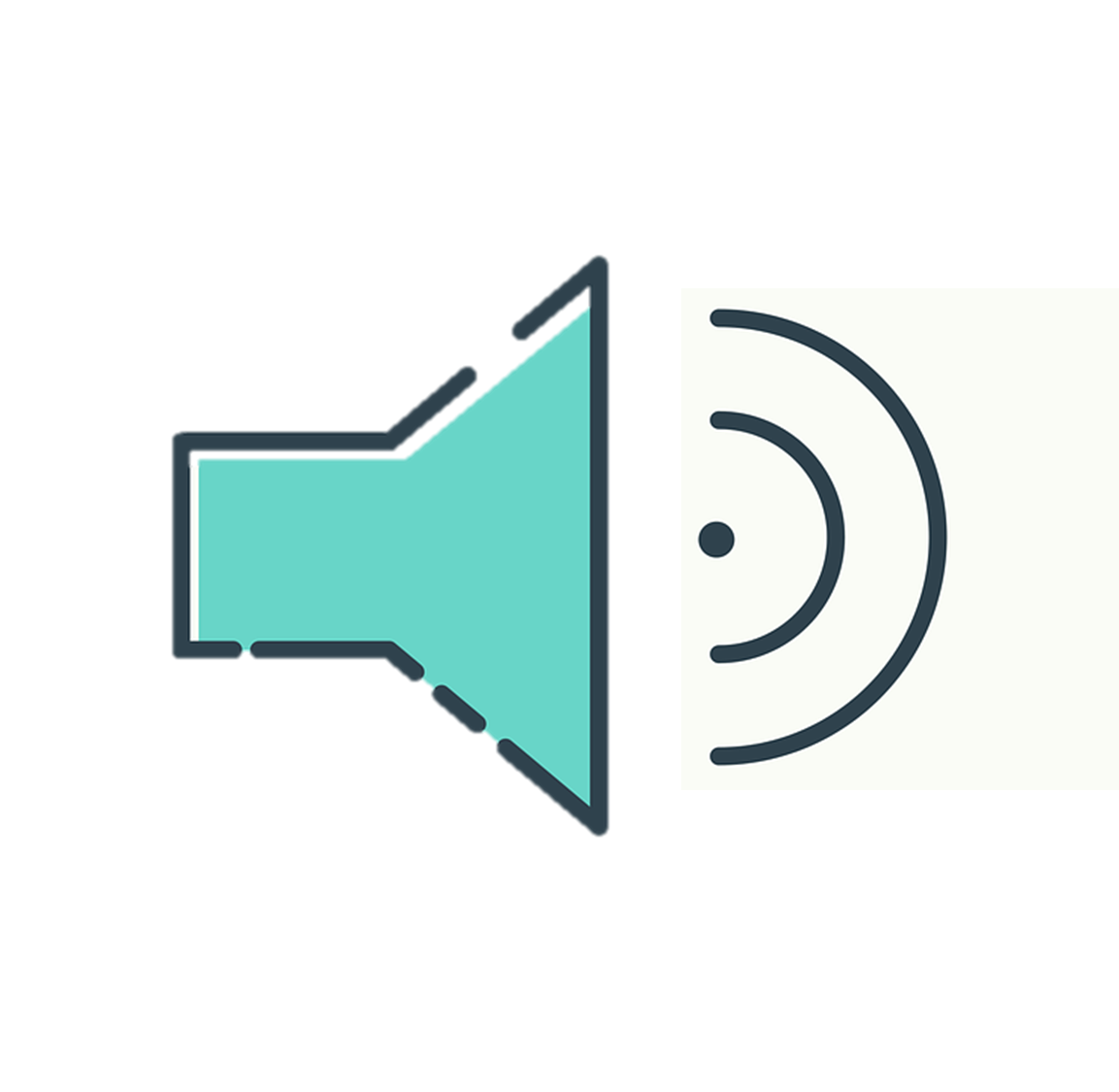 ¿A qué juegan?
Rubén and Ángela play hide and seek in the park.
escuchar
Persona C pregunta.
Personas B y C responden.
B 
⬇
B 
⬇
A 
⬇
B 
⬇
A 
⬇
A 
⬇
B 
⬇
B 
⬇
A 
⬇
Rubén y Ángela juegan al escondite en el parque.
📝
Persona A escribe.
[Speaker Notes: [6/6]
6: Person A&B speak (B says the first word of the response), and person C writes down the Spanish.]

Follow up 5:
Escribe en español. Can you get at least 15 points?
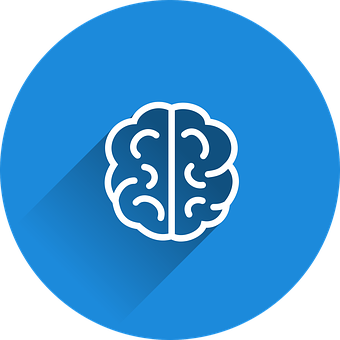 vocabulario
allí
la iglesia
bonita
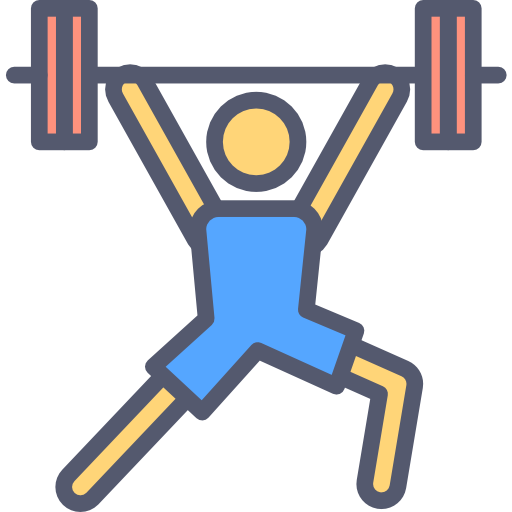 la plaza
la escuela
unas
x3
tiene
grande
aquí
x2
aprender
la tarea
leer
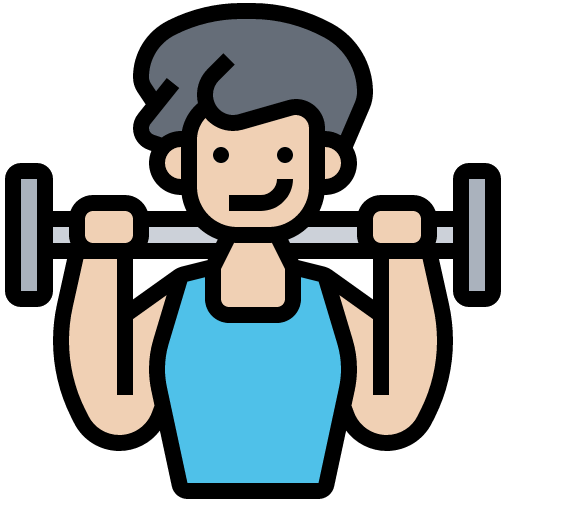 el compañero
la profesora
la comida
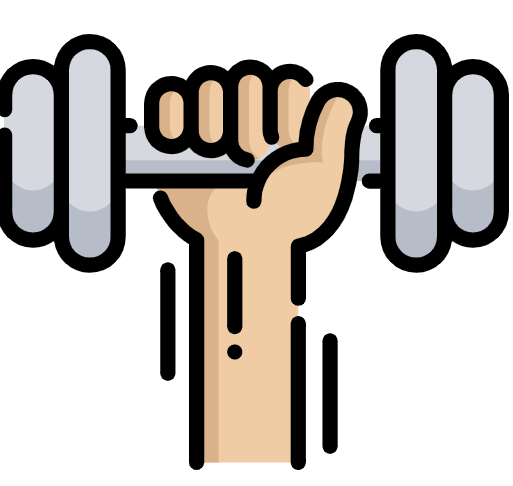 la pelota
jugar
la cuerda
x1
el escondite
el fútbol
el tenis
[Speaker Notes: Timing: 5 minutes

Aim: to practise written production of vocabulary from this week and this week’s revisited sets.

Procedure:1. Give pupils a blank grid.  They fill in the Spanish meanings of any of the words they know, trying to reach 15 points in total.

Note:The most recently learnt and practised words are pink, words from the first revisit are green and those from the second revisit are blue, thus more points are awarded for them, to recognise that memories fade and more effort (heavy lifting!) is needed to retrieve them.]